Spirituality
CH (LTC) Virginia Emery
Chief of Religious Support, USARC
[Speaker Notes: Good morning Ma’am, Commanders and Staff.  I am CH Emery, Chief of Religious Support here at the Headquarters. This quarters’ special resiliency focus is the domain of Spirituality. Spirituality has long been identified as one the greatest preventive and protective factors against harmful behaviors. However, it remains a relatively untapped resource for Soldiers, Civilians and Family Members today. There are several reasons for this. One, particular to our context, may be due to the conflation of spirituality with organized religion, oftentimes by religious people. While certainly for some, religion and spirituality overlap, spirituality remains a distinct domain of strength, a relationship with a higher power, where religion is an institution, or community organized around particular beliefs and practice. This conflation and confusion of religion and spirituality has led to Title 10 and 1st amendment concerns regarding the Constitutional free exercise (or non-exercise) of religion, which has led to an awkward situation where one of the most critical domains of holistic health and fitness and personal strength, one of the strongest preventative and protective factors has been relegated to the back burner.  Today, I will discuss what spirituality is, why it is important, and how to develop it.]
Spirituality, What is it?
“The Soldier’s heart, the Soldier’s spirit, the Soldier’s soul, are everything. Unless the Soldier’s soul sustains him, he cannot be relied on and will fail himself and his commander and his country in the end.”1   
-- General George C. Marshall
“Spirituality is an inner sense of relationship to a higher power that is loving and guiding. The word we give to this higher power might be God, nature, spirit, the universe, the creator, other words that represent a divine presence. But the important point is that spirituality encompasses our relationship and dialogue with this higher presence.”2 
-- Dr. Lisa Miller, The Spiritual Child
“Spirituality is often described as a sense of connection that gives meaning and purpose to a person’s life.” FM 7-22 para10-2 
	
“Identifying one’s purpose, core values, beliefs, identity, and life vision define the spiritual dimension.” AR 350-53 para 2-5
2
[Speaker Notes: 1 H.A. de Weerd, Selected Speeches and Statements of General of the Army George C. Marshall, pp. 121-125
2 Lisa Miller, The Spiritual Child: The New Science on Parenting for Health and Lifelong Thriving, (St. Martin’s Press: New York, 2016), 25.
FM 7-22  One of the five domains in the H2F System
AR 350-53 One of the five dimensions of strength Comprehensive Soldier Family Fitness.

In a military context General Marshall observed that the heart, spirit, the soul is “everything” it is the core, the enabling dynamic, and the sustaining force for a Soldier. 
Dr. Lisa Miller one of the foremost researchers in the Science of Spirituality, a professor at Columbia university and Founder of the Spirituality, Mind, Body Institute (SMBI) at Columbia University further describes spirituality as a relationship and dialogue with a loving and guiding higher power. The Office of the Chief of Chaplains has worked with Dr. Miller to increase understanding of the scientific basis for the importance and development of spirituality. She has briefed in several Senior Army Leader forums and partnered with the Chaplain and Behavioral health branch in the Spiritual Readiness Initiative which has begun rolling out through the Army. If you would like to know more, Dr. Miller will be presenting in January as part of the USARC Brown Bag Presentations. 
Next, we can see that in the holistic health and fitness and comprehensive soldier fitness models the Army sees spirituality as integral to a healthy life, the common concept in both of those definitions is “purpose”.]
Spirituality, Why is it Important?
Defines the Essence of a Person: 
Purpose
Core Values
Beliefs
Identity
Life Vision

Strong Spiritual Life Enables:
Building Inner Strength
Perseverance through Challenges
Ethical and Moral Decision Making
Making Meaning of Experiences
Resilience in Adversity

“From the perspective of mental health and wellness, spirituality is associated with significantly lower rates of depression, substance use and abuse, and risk-taking…No other preventive factor known to science and medicine has such a broad-reaching and powerful influence on the daily decisions that make or break health and wellness”3 
Lisa Miller, The Spiritual Child, 38
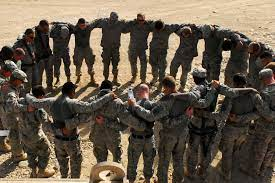 3
[Speaker Notes: 3 Lisa Miller, The Spiritual Child, 38.

An individual’s spirituality is at the core of our identity. One’s spiritual life informs the most foundational aspects of who we are. Therefore, if people have not been intentional to develop their own, individual spiritual core, they may not have fully, or intentionally developed these critical aspects of their personhood. The existential questions of life, if they remain unexplored, can lead to spiritual weakness, decreased holistic fitness, and a greater vulnerability to harmful behaviors and risk factors. It is critical for Soldiers to build their spiritual life to grow and thrive, but also to protect against some of the harmful behaviors to include major depressive episodes.]
Spirituality, How to Develop It?
PATH
PRACTICE
Explore your own spiritual path, higher power 
Identify what gives you hope
Religion, Spirituality, and Philosophy
Meditation, prayer, silence
Worship or Community gathering
Serving others (“good deeds”)
PEOPLE
PLAN
Describe your purpose in life
Develop a plan for a life consistent with your values and vision of the future
Identify what gives your life meaning
Identify and connect with spiritual mentors, leaders
Identify and connect with spiritual “battle buddies”
Learn from people who have different spiritual beliefs than you
4
[Speaker Notes: Building Spiritual Fitness and strength is an individual journey but it is not one people have to figure out on their own. This four- fold approach: path, practice, people, and purpose can help organize an individual’s spiritual development. In the upper left quadrant PATH, I want to highlight that each person needs to explore their own spiritual path. Like with many ideas and habits, people often “inherit” from ideas of religion, spirituality, and world view from our upbringings. Why are you a Catholic? Well, my mother was Catholic, that sort of thing. And while that can be a positive thing…it is important to realize we cannot coast on that. Each person must find their own way, even if it is the same way as our family, it needs to be explored and accepted by us. Also, the spiritual path may look like an organized religion, a vibrant spirituality, or a thoughtful philosophy, and for many it is overlapping strands of all three! The upper right quadrant, the “Practice” box, is what we “do” to build our spiritual fitness, some of these may look familiar going to church, or lectures, meditation, time in nature etc…at this time of the year I want to highlight serving others as a spiritual practice that builds who we are. Most people connected with the Army at some level see service as part of their ethos, so doing good deeds is a way to feed that spiritual sense of purpose. And much like exercise and physical conditioning there are NUMEROUS practices, to help build the inner spiritual core, literally something for everyone. 
The lower left-hand quadrant describes the people that can help us on our spiritual journey, again similar to physical fitness, you may want a coach, but you may also want gym buddies and running clubs to help, and if you are a runner you want to learn from a weightlifter and vv, no different in the spiritual realm. Rabbis Chaplains, Imams, professors can help coach and train, friends and peers can encourage, challenge, help with accountability and learning from others, helps develop empathy and understanding of other people and their spiritual journey which in turn nourishes our own spiritual life. 
Finally, the lower right quadrant, emphasizes the need for thoughtful and intentional time to consider the purpose and meaning of our life, and the understanding that it is possible to achieve that. AS we walk our path, practice our spirituality and work with our team to build our spiritual strength, each of us will better be able to define who we are the purpose of our life, and continue building a life of meaning.]
Spirituality, Available Resources
Unit Ministry Teams

Building Strong and Ready Teams Program

Book Studies, Leader Professional Development

Local Community 

Building spiritual fitness, much like physical fitness takes consistent practice on the part of an individual. 


"Spiritual maturity is neither instant nor automatic; it is gradual, progressive development that will take the rest of your life.”
	Rick Warren, The Purpose Driven Life
[Speaker Notes: As with every aspect of strength building there are many many resources out in the world and God help us on the internet. I will highlight just two here on the list. One of course is the Unit Ministry Team, the UMTs are found at the battalion level and above and like every battalion asset they are tasked to support Soldiers at the downtrace companies and detachments. While Chaplains all come from an organized religious group they are here to support all Soldiers as they seek to build their own spiritual fitness. Also if you have Soldiers that are connected to the VA, there are skilled Chaplains throughout the VA system (many who are USAR Chaplain) who hold groups, and counseling with those in the VA. The next bullet I want to highlight is the community, due to the distance and dispersion of USAR Soldiers, reaching out within their community is a critical way to develop their spirituality. There are Houses of Worship, Ashrams, 12 steps groups, philosophy groups, classes, book studies etc that can all partner with our folks on their spiritual journey. 
Finally, I want to highlight the quote by Rick Warren, author of NY Times best seller. (read quote) consider spiritual fitness in the same way as physical fitness. It is intentionally built over a lifetime. We don’t go to the gym once a week and declare ourselves fit, it is the same with spirituality. We build our spiritual core, step into our purpose and identity by daily development and practice, for true holistic health and fitness!]